Использование современных форм обучения детей в процессе краеведческой деятельности (из опыта работы).
Шинкарева Елена АнатольевнавоспитательМАДОУ  «Детский сад «Белочка» село новая таволжанка Шебекинского района белгородской области»
Ты вспоминаешь не страну большую,          Которую изъездил и узнал.           Ты вспоминаешь Родину такую,             Какой ты в детстве увидал.                                                                  К. Симонов
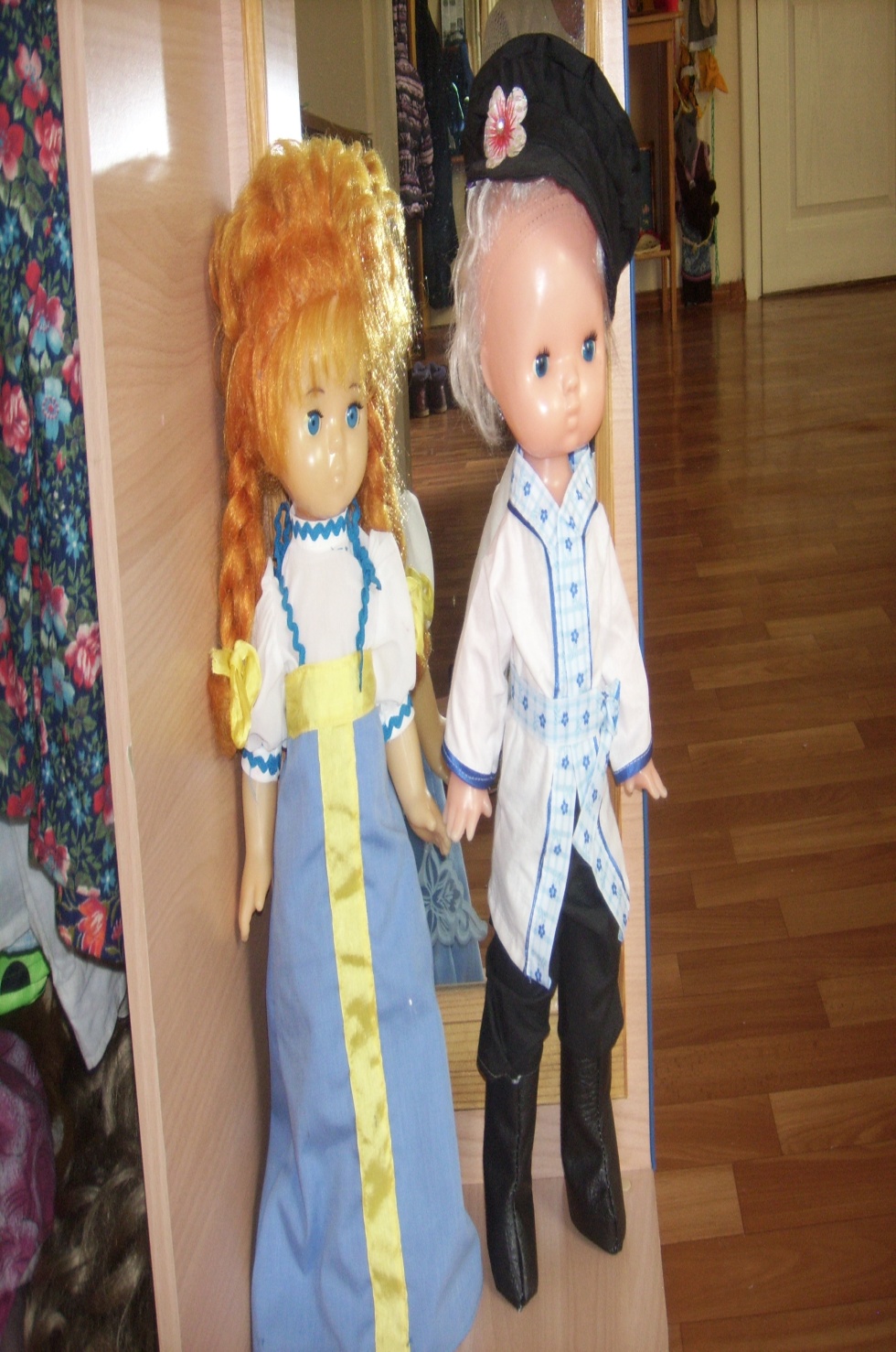 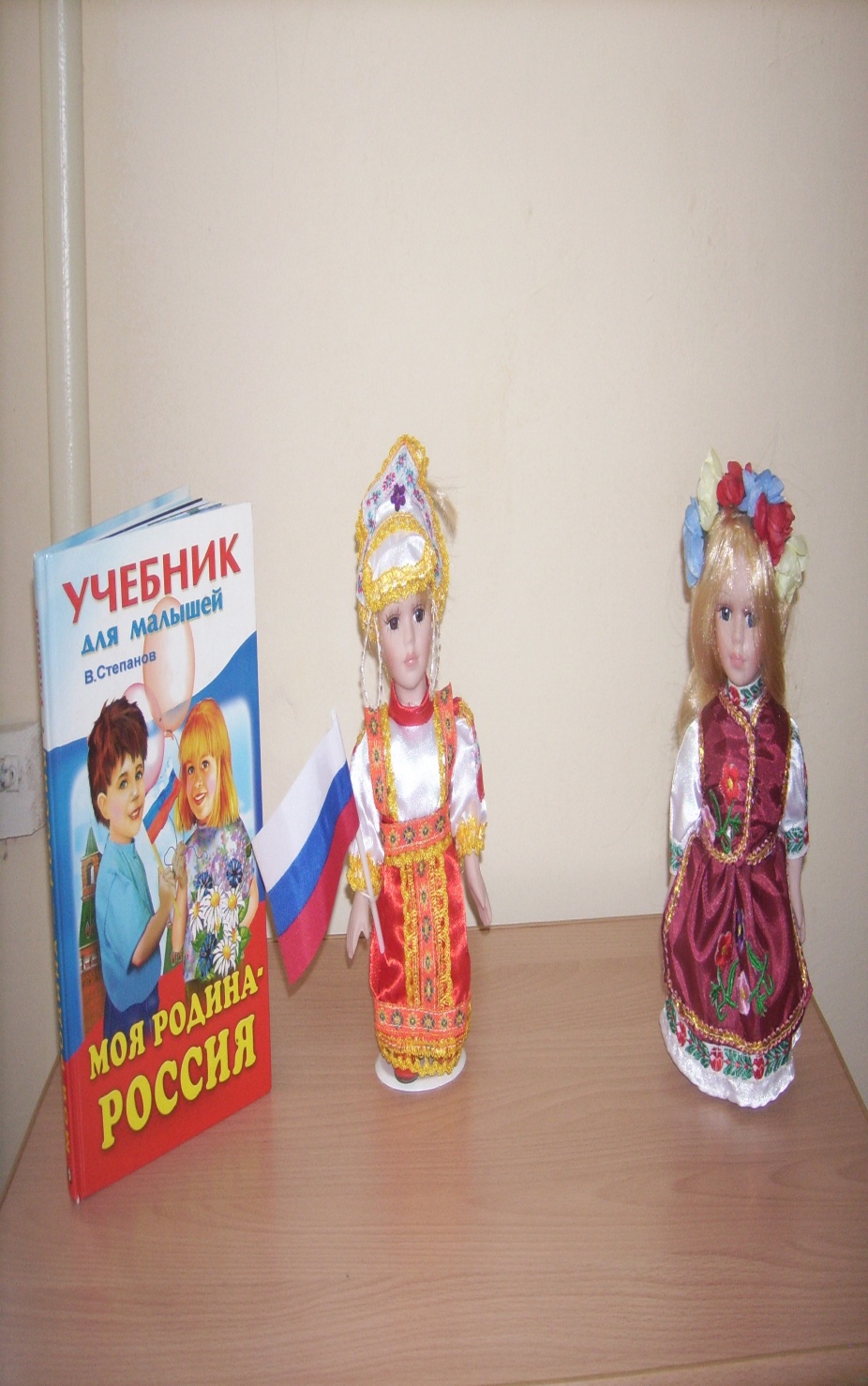 Спасибо за внимание.